SAB 2020-2021 Staff
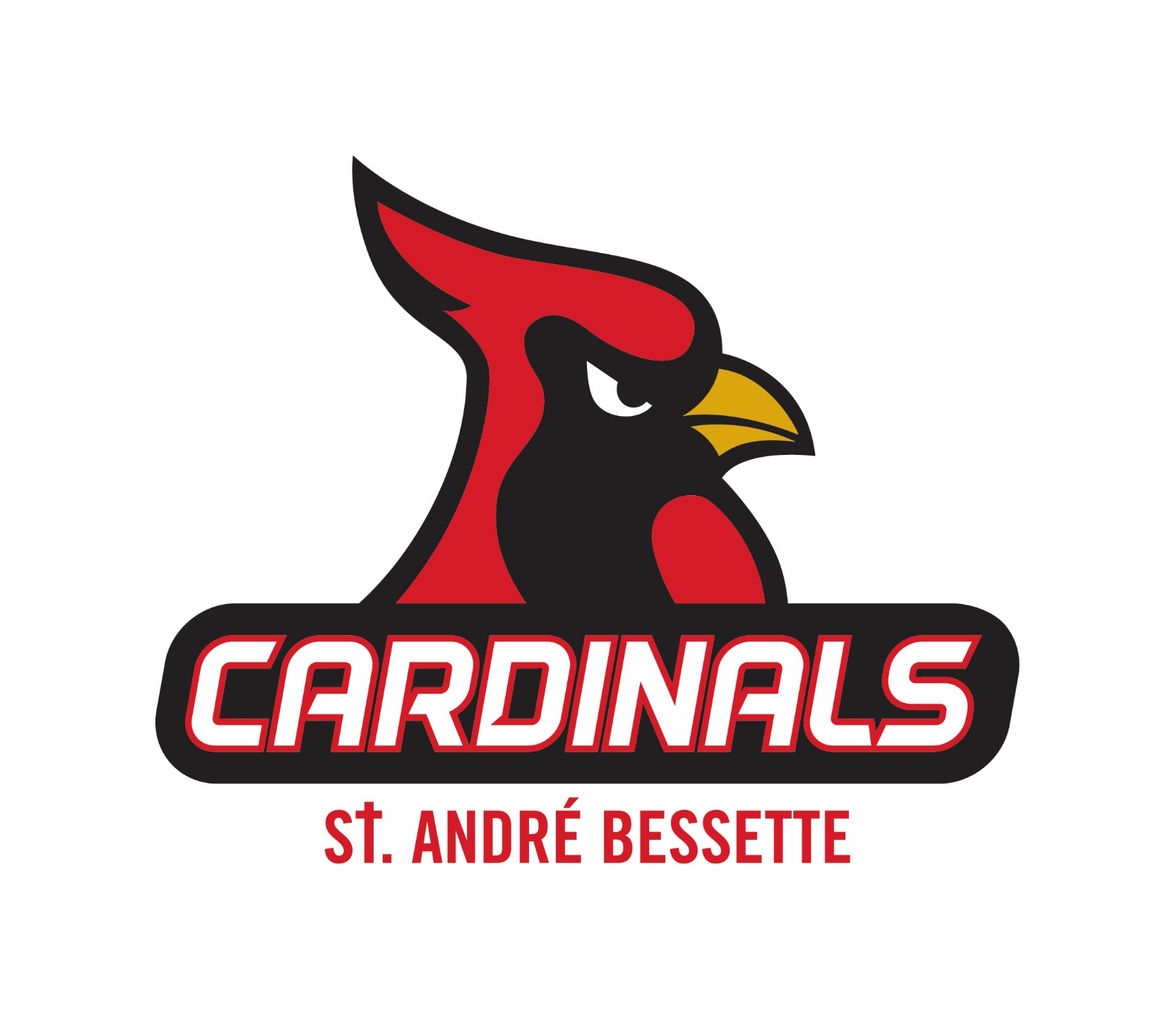 Elissa Albers
Youth Worker
Sarah Balla
Physical Education
Nikki Cava
English Language Arts
Humanities 20
Nicki Cross
Art
Drama
Justine Cusveller
English Language Arts
French as a Second Language
Ryan Gau
Physical Education
RAP
Work Experience
Athletic Director
Laurie Himer
Educational Assistant
Cameron Keats
Mathematics
Outdoor Education
Physical Education
Andrew Kozitzky
Science
Biology
Nicole Labrecque
Counsellor
English Language Arts
CALM
Vanessa Laybourne
Secretary
Erin Lee
Science
Chemistry
Barb Lemmens
Mathematics
Fashions
Janet Luyckfassel
Educational Assistant
Heather McClure
Science
Physics
Mathematics
Trisha Mihal
Laboratory Technician
Tim Murawsky
Social Studies
Religious Studies
Humanities 20
Cathy Mykytiuk
Educational Assistant
Terri Panich
Mathematics
Robotics
Melanie Preville
Educational Assistant
Sean Reader
Personal Fitness
Physical Education
Peer Mentorship
Samantha Rezac
Cosmetology
Foods
Dave Robert
Social Studies
Religious Studies
Pawel Romanowski
Collaborative Response Coordinator
Social Studies
Guitar
Religious Studies
Rhonda Roth
Accounts Clerk
Don Segberg
Social Studies
Broadcasting
Digital Design
Angela Stolk
English Language Arts
Digital Photography
Religious Studies
Fashions
Judy Sutton
Library Technician
Heather Thomson
Assistant Principal
CALM
Mathematics
General Psychology
Health
Steve Tymko
Principal
English as a Second Language
Deanna Vaters
Educational Assistant
Ewelina Warchol
Foods
Chaplain
Fiona Wimmer
Assistant Principal
English Language Arts
Chaplain
Religious Studies
Ben Wisniewski
Construction and Fabrication
Biology
Health
Elaan Zaleschuk
Collaborative Response Coordinator
Biology
Science
Health